October 2013
TRILL TutorialTransparent Interconnection of Lots of Links
Donald E. Eastlake 3rd
Co-Chair, TRILL Working Group
Principal Engineer, Huawei
d3e3e3@gmail.com
RIPE TRILL Tutorial
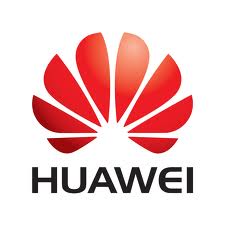 1
Donald E. Eastlake, 3rd
Principal Engineer at Huawei Technologies
Previously with Cisco Systems and before that with Motorola Laboratories.
Co-Chair of the IETF TRILL Working Group
Chair of the IETF PPPEXT Working Group
Chair of the IEEE 802.11ak Task Group
Author of 61 IETF RFCs.
October 2013
RIPE TRILL Tutorial
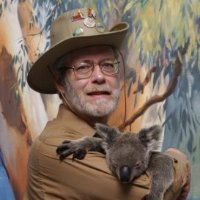 Note:
This tutorial represents my personal views, not those of the TRILL WG or Huawei. It is a high level technical overview. It is not practical to include all the details in the specification documents in a presentation of this length.
2
CONTENTS
October 2013
What is TRILL?
TRILL Features
TRILL History
Two TRILL Examples
TRILL Packet Headers
Step-by-Step Processing Example
Fine Grained Labeling
How TRILL Works
Peering and Layers
TRILL Support of DCB
TRILL OAM
TRILL Products
Comparisons
Standardization and References
RIPE TRILL Tutorial
3
What is TRILL?
October 2013
A Compatible Protocol
Attached end nodes just think it is Ethernet.

The more bridges you convert to TRILL switches, the better your network’s stability and bandwidth utilization.


Terminates Spanning Tree Protocols
RIPE TRILL Tutorial
4
What is TRILL?
October 2013
Basically a simple idea:
Encapsulate native frames in a transport header providing a hop count
Route the encapsulated frames using IS-IS
Decapsulate native frames before delivery

Provides
Least cost paths with zero/minimal configuration
Equal Cost Multi-Pathing of unicast
Multi-paths of multi-destination
RIPE TRILL Tutorial
5
What is TRILL?
October 2013
TRansparent Interconnection of Lots of Links
TRILL WG Charter
http://www.ietf.org/dyn/wg/charter/trill-charter.html
Standardized by IETF TRILL Working Group:
Donald E. Eastlake 3rd (Huawei), Co-Chair
Erik Nordmark (Cisco), Co-Chair
Jon Hudson (Brocade), Secretary
TRILL Switch / RBridge (Routing Bridge)
Device that implements TRILL
TRILL/RBridge Campus –
A network of RBridges, links, and any intervening bridges, that connects end stations and layer 3 routers.
RIPE TRILL Tutorial
6
A TRILL Campus
October 2013
= end station

= Ethernet

= Any    technology
L3 Router
L3 Router
Bridge 1
RB4
RB1
Bridge 2
RB5
RB2
RB3
Bridge 3
RIPE TRILL Tutorial
RB6
End stations and Layer 3 routers are connected to TRILL switches by Ethernet.
TRILL switches can be connected to each other with arbitrary technology.
In both cases, the connection can be a bridged LAN.
7
CONTENTS
October 2013
What is TRILL?
TRILL Features
TRILL History
Two TRILL Examples
TRILL Packet Headers
Step-by-Step Processing Example
Fine Grained Labeling
How TRILL Works
Peering and Layers
TRILL Support of DCB
TRILL OAM
TRILL Products
Comparisons
Standardization and References
RIPE TRILL Tutorial
8
Unicast Least Cost Paths
October 2013
= end station
B1
RIPE TRILL Tutorial
B3
B2
A three bridge network
9
Unicast Least Cost Paths
October 2013
= end station
B1
RIPE TRILL Tutorial
B3
B2
Spanning tree eliminates loopsby disabling ports
10
Unicast Least Cost Paths
October 2013
= end station
RB1
RIPE TRILL Tutorial
RB3
RB2
A three RBridge network: better performance using all facilities
11
Unicast Multi-Pathing
October 2013
B1
B3
B2
B5
RIPE TRILL Tutorial
B4
= end station
Bridges limit traffic to one path
12
Unicast Multi-Pathing
October 2013
RB1
RB5
RB3
RB2
RIPE TRILL Tutorial
RB4
= end station
RBridges supportmulti-path for higher throughput
13
Multi-Pathing (Unicast)
October 2013
B5
B6
B7
RIPE TRILL Tutorial
B2
B3
B4
B1
= end station
Bridges limit traffic to one path
14
Multi-Pathing (Unicast)
October 2013
RB5
RB6
RB7
RIPE TRILL Tutorial
RB2
RB3
RB4
RB1
= end station
RBridges supportmulti-pathing for higher throughput
15
Multi-Pathing(Multi-destination)
October 2013
B5
B6
B7
RIPE TRILL Tutorial
B2
B3
B4
B1
= end station
Spanning tree yields a single bi-directional tree for flooding multi-destination frames limiting bandwidth
16
Multi-Pathing(Multi-destination)
October 2013
RB5
RB6
RB7
RIPE TRILL Tutorial
RB2
RB3
RB4
RB1
= end station
RBridges support multiple distribution trees. The encapsulating RBridge chooses which to use. RB2 can split multi-destination traffic over three trees.
17
Routing versus Bridging
October 2013
Routing only sends data out a port when it receives control messages on that port indicating this is safe and routing has a TTL for safety.
If control messages are not received or not processed, it “fails safe” and does not forward data.
Bridging (Spanning Tree Protocol) forwards data out all ports (except the one where the data was received) unless it receives control messages on that port indicate this is unsafe. There is no TTL.
If control messages are not received or not processed, it “fails unsafe”, forwards data, and can melt down due to data loops.
RIPE TRILL Tutorial
18
TRILL Features
October 2013
Bridges
TRILL Switch
Routers
Transparency
Plug & Play
Virtual LANs
Multi-tenant support
Frame Priorities
Data Center Bridging
Virtualization Support
Multi-pathing
Optimal Paths
Rapid Fail Over
The safety of a TTL
Implemented in data plane
Extensions
RIPE TRILL Tutorial
19
More TRILL Features
October 2013
Breaks up and minimizes spanning tree for greater stability.
Unicast forwarding tables at transit RBridges scale with the number of RBridges, not the number of end stations.
Transit RBridges do not learn end station addresses.
Compatible with existing IP Routers. TRILL switches are as transparent to IP routers as bridges are.
Support for VLANs, frame priorities, and 24-bit data labels (“16 million VLANs”).
RIPE TRILL Tutorial
20
More TRILL Features
October 2013
MTU feature and jumbo frame support including jumbo routing frames.
Has a poem.
The only other bridging or routing protocol with a poem is Spanning Tree (see Algorhyme).
RIPE TRILL Tutorial
21
Algorhyme V2 (TRILL and RBridges)
October 2013
I hope that we shall one day see
      A graph more lovely than a tree.
A graph to boost efficiency
      While still configuration-free.
A network where RBridges can
      Route packets to their target LAN.
The paths they find, to our elation,
      Are least cost paths to destination!
With packet hop counts we now see,
      The network need not be loop-free!
RBridges work transparently,
      Without a common spanning tree.
                                               - By Ray Perlner                                                            (Radia Perlman’s son)
RIPE TRILL Tutorial
22
CONTENTS
October 2013
What is TRILL?
TRILL Features
TRILL History
Two TRILL Examples
TRILL Packet Headers
Step-by-Step Processing Example
Fine Grained Labeling
How TRILL Works
Peering and Layers
TRILL Support of DCB
TRILL OAM
TRILL Products
Comparisons
Standardization and References
RIPE TRILL Tutorial
23
Inspired by a Real Life Incident
October 2013
In November 2002, Beth Israel Deaconess Hospital in Boston, Massachusetts, had a total network meltdown:
Their network took four days of heroic efforts to be restored to an operational state! In the mean time the staff was reduced to using paper and pencil.
Beth Israel Deaconess had grown by acquiring various clinics and just plugged all those bridged networks together.
The article in Boston’s primary newspaper specifically mentioned “Spanning Tree Protocol” as the problem!
Radia Perlman, who invented spanning tree over 25 years ago, decided it was time to come up with a better way.
RIPE TRILL Tutorial
24
TRILL History up to 2008
October 2013
1964: Packet switching/routing invented by Paul Baran.
1973: Ethernet invented by Robert Metcalfe
1979: Link State Routing invented by John McQuillan.
1985: Radia Perlman invents the Spanning Tree Protocol.
1987: DECnet Phase V / IS-IS designed by Radia Perlman.
2002: Beth Israel Deaconess Hospital network in Boston melts down due to deficiencies in the Spanning Tree Protocol.
2004: TRILL presented by inventor Radia Perlman at Infocom.
2005: TRILL presented to IEEE 802 by Radia Perlman, rejected.
2005: TRILL presented to IETF which Charters the TRILL Working Group.
2008: MTU problem delays protocol while fix is incorporated.
RIPE TRILL Tutorial
25
TRILL in 2009/2011
October 2013
2009: RFC 5556 “TRILL: Problem and Applicability Statement”
2009: TRILL Protocol passed up to IESG for Approval.
2010: TRILL approved IETF Standard (2010-03-15)
Ethertypes, Multicast addresses & NLPID assigned 
2010: Successful TRILL control plane interop at UNH IOL
2011: TRILL Protocol base document set:
RFC 6325: “RBridges: TRILL Base Protocol Specification”
RFC 6326: “TRILL Use of IS-IS”
RFC 6327: “RBridges: Adjacency”
RFC 6361: “TRILL over PPP”
RFC 6439: “RBridges: Appointed Forwarders”
2011: TRILL Working Group Re-Chartered to do further development of the TRILL protocol
RIPE TRILL Tutorial
26
TRILL in 2012/2013
October 2013
2012: Second Successful TRILL control plane interop at UNH IOL
2013: Additional TRILL documents published:
RFC 6447: FCoE (Fibre Channel over Ethernet) over TRILL
RFC 6850: RBridge MIB
RFC 6905: TRILL OAM Requirements
2013: Third TRILL interop for control and data plane at UNH IOL week of May 20th
2013: TRILL Working Group Re-Chartered to do further development of the TRILL protocol
RIPE TRILL Tutorial
27
CONTENTS
October 2013
What is TRILL?
TRILL Features
TRILL History
Two TRILL Examples
TRILL Packet Headers
Step-by-Step Processing Example
Fine Grained Labeling
How TRILL Works
Peering and Layers
TRILL Support of DCB
TRILL OAM
TRILL Products
Comparisons
Standardization and References
RIPE TRILL Tutorial
28
Two TRILL Examples
October 2013
“Acme Power Plant” Process Control
Large process control commonly uses Ethernet
Some process control protocols interpret network interruption >1 second as equipment failure
Even Rapid Spanning Tree Protocol can take >3 second to recover from root bridge failure
Core RBridges reduce/eliminate spanning tree

“Acme Data Center”
1:1  to  N:1 Backup Improvement
RIPE TRILL Tutorial
29
A
A
A
A
A
A
A
A
A
A
A
A
October 2013
GB
GB
GB
GB
1. Acme Power
Plant

Bridged Process Control Network
Rapid Spanning Tree Protocol
Domain
CB
CB
RIPE TRILL Tutorial
GB
GB
A = Access Bridge
GB = aGreggation 
          Bridge
CB = Core Bridge
A
A
A
A
A
A
30
A
A
A
A
A
A
A
A
A
A
A
A
October 2013
GB
GB
GB
GB
1. Acme Power
Plant

Spanning Tree Eliminates Loops by Disabling Ports
Rapid Spanning Tree Protocol
Domain
CB
CB
RIPE TRILL Tutorial
GB
GB
A = Access Bridge
GB = aGreggation 
          Bridge
CB = Core Bridge
A
A
A
A
A
A
31
A
A
A
A
A
A
A
A
A
A
A
A
October 2013
RSTP
Domain
RSTP
Domain
GB
GB
GB
GB
CRB
CRB
1. Acme Power
Plant

Process Control Network with RBridge Core breaking up spanning tree
RIPE TRILL Tutorial
GB
GB
RSTP
Domain
A = Access Bridge
GB = aGreggation 
          Bridge
CRB = Core RBridge
A
A
A
A
A
A
32
A
A
A
A
A
A
A
A
A
A
A
A
October 2013
GRB
GRB
GRB
GRB
1. Acme Power
Plant

Process Control Network with RBridge Mesh eliminating spanning tree
RIPE TRILL Tutorial
GRB
GRB
A = Access Bridge
GRB = aGreggation 
          RBridge
A
A
A
A
A
A
33
2. Acme Data Center Network with Bridges
1:1 Backup

Distribution Bridges must be able to handle 100% of the load. Only 1 path available between any pair of “B”s.
October 2013
Wan Router
Wan Router
Dist. Bridge
Dist. Bridge
B = Head of Rack 
       Bridge
RIPE TRILL Tutorial
B
B
B
B
B
B
B
B
B
B
B
B
B
B
B
34
N:1 Backup

Distribution Bridges need to handle only 25% of the load. Multiple available paths between “H”s.
2. Acme Data Center Network with RBridges
October 2013
Wan Router
Wan Router
Dist. RBridge
Dist. RBridge
Dist. RBridge
Dist. RBridge
Dist. RBridge
H = Head of Rack 
       RBridge
RIPE TRILL Tutorial
H
H
H
H
H
H
H
H
H
H
H
H
H
H
H
35
CONTENTS
October 2013
What is TRILL?
TRILL Features
TRILL History
Two TRILL Examples
TRILL Packet Headers
Step-by-Step Processing Example
Fine Grained Labeling
How TRILL Works
Peering and Layers
TRILL Support of DCB
TRILL OAM
TRILL Products
Comparisons
Standardization and References
RIPE TRILL Tutorial
36
TRILL Packet Headers
October 2013
TRILL Data packets between RBridges have a local link header and TRILL Header.
The local link header on Ethernet is addressed from the local source RBridge to the next hop RBridge for known unicast frames or to the All-RBridges multicast address for multi-destination frames.
The TRILL Header specifies the first/ingress RBridge and either the last/egress RBridge for known unicast frames or the distribution tree for multi-destination frames.
RIPE TRILL Tutorial
37
TRILL Packet Headers
October 2013
Reasons for TRILL Header:
Provides a hop count to reduce loop issues
To hide the original source address to avoid confusing any bridges present as might happen if multi-pathing were in use
To direct unicast frames toward the egress RBridge so that forwarding tables in transit RBridges need only be sized with the number of RBridges in the campus, not the number of end stations
To provide a separate outer VLAN tag, when necessary, for forwarding traffic between RBridges, independent of the original VLAN of the frame
RIPE TRILL Tutorial
38
TRILL Packet Headers
October 2013
TRILL Header



Nicknames – auto-configured 16-bit campus local names for RBridges
V = Version (2 bits)
R = Reserved (2 bits)
M = Multi-Destination (1 bit)
ExtLng = Length of TRILL Header Extensions
Hop = Hop Limit (6 bits)
TRILL Ethertype
V
R
M
ExtLng
Hop
Egress RBridge Nickname
Ingress RBridge Nickname
RIPE TRILL Tutorial
39
TRILL Over Ethernet
October 2013
DA
SA
VLAN*
TRILL Ethertype0x22F3
FCS
TRILL
Header
Payload Frame(DA, SA, VLAN/Tenant, Data)
Data:
Original Frame withVLAN/Tenant Label
Ethernet Link Transport Header
FCS
SA
DA
VLAN*
L2-IS-IS
Ethertype0x22F4
IS-IS PDU
RIPE TRILL Tutorial
IS-IS:
Ethernet Cloud
RBridge Two
RBridge One
RBridge Three
40
* Link Transport VLAN only needed for VLAN sensitive link.
TRILL Over PPP
October 2013
PPP FCS
TRILL
Header
Payload Frame(DA, SA, VLAN/Tenant, Data)
PPP TRILL
Data Protocol0x005D
Data:
Original Frame withVLAN/Tenant Label
PPP LinkTransport Header
PPP TRILL
IS-IS Protocol0x405D
PPP FCS
IS-IS PDU
RIPE TRILL Tutorial
IS-IS:
PPP
RBridge One
RBridge Two
41
CONTENTS
October 2013
What is TRILL?
TRILL Features
TRILL History
Two TRILL Examples
TRILL Packet Headers
Step-by-Step Processing Example
Fine Grained Labeling
How TRILL Works
Peering and Layers
TRILL Support of DCB
TRILL OAM
TRILL Products
Comparisons
Standardization and References
RIPE TRILL Tutorial
42
Ethernet Unicast Processing Example
October 2013
Step-by-Step on Following Slides:

Input Port Processing
TRILL Unicast Ingress
TRILL Unicast Transit
TRILL Unicast Egress
Output Port Processing
RIPE TRILL Tutorial
43
Input Port Processing
October 2013
Detailed example of unicast frame TRILL routing on an Ethernet link





Input port adds VLAN-ID and priority if frame untagged
Input Native Frame on link:
Dest MAC
Src MAC
Data
FCS
VLAN
RIPE TRILL Tutorial
Input Native Frame after input port:
VLAN
Dest MAC
Src MAC
Data
FCS
44
TRILL Unicast Ingress
October 2013
Input Native Frame:
Dest MAC
Src MAC
VLAN
Data
FCS
Look Up Egress, Next Hop DA & Output Port
Output TRILL Data Frame:
TTL=n
Ingress
Egress
DA
SA
VLAN1
TRILL Header
Payload Frame
New FCS
RIPE TRILL Tutorial
Ingressing
RBridge
Original Frame withVLAN or Tenant ID
Link Transport Header
1 Outer VLAN tag is a transport artifact and only needed if RBridges are connected by a bridged LAN or carrier Ethernet requiring a VLAN tag or the like.
45
TRILL Unicast Transit
October 2013
Incoming Link Transport Header
Input TRILL Data Frame:
TTL=n
DA
SA
VLAN1
TRILL Hdr
Payload Frame
FCS
Egress
Ingress
Transit RBridge
Look Up Next DA & Output Port
RIPE TRILL Tutorial
TTL=n-1
DA
SA
VLAN1
TRILL Hdr
Payload Frame
New FCS
Egress
Ingress
Output TRILL Data Frame:
Outgoing Link Transport Header
1 Input and output Outer VLANs can differ. The true VLAN or Tenant ID of the data is inside the payloadframe.  Outer VLAN is only needed if link is VLAN sensitive.
46
TRILL Unicast Egress
October 2013
Link Transport Header
Egressing
RBridge
Input TRILL Data Frame:
DA
SA
VLAN1
TRILL Hdr
Payload Frame
FCS
Egress
Ingress
Output Native Frame:
RIPE TRILL Tutorial
Dest MAC
Src MAC
VLAN2
Data
New FCS
Look Up Output Port
1 Outer VLAN only needed if RBridges are connected by a bridged LAN or carrier Ethernet requiring a VLAN tag or the like.
2 Final native frame VLAN tag may be omitted depending on RBridge output port configuration.
47
Output Port Processing
October 2013
Output Native Frame before output port:
Dest MAC
Src MAC
VLAN
Data
New FCS
Output port may be configured to output untagged and will do so by default for the port VLAN ID
RIPE TRILL Tutorial
Dest MAC
Src MAC
Data
New FCS
48
CONTENTS
October 2013
What is TRILL?
TRILL Features
TRILL History
Two TRILL Examples
TRILL Packet Headers
Step-by-Step Processing Example
Fine Grained Labeling
How TRILL Works
Peering and Layers
TRILL Support of DCB
TRILL OAM
TRILL Products
Comparisons
Standardization and References
RIPE TRILL Tutorial
49
Fine Grained Labeling
October 2013
Fine Grained Labeling (FGL) provides extended 24-bit label (or tenant ID) as the inner data label.
Ingress/egress TRILL switches that support FGL:
Map native frame VLAN and input port into a fine grained label on ingress and
do the reverse mapping on egress.
Remember the priority and DEI of native frames on ingress and restores them on egress.
Fine Grained Label TRILL switches are a superset of a base protocol TRILL switches. They support VLANs as in the base standard on a port if not configured to do Fine Grained Labeling.
RIPE TRILL Tutorial
50
Fine Grained Labeling
October 2013
See:
https://datatracker.ietf.org/doc/draft-ietf-trill-fine-labeling/
Payload
Base protocol VLAN Labeling:
Pri, DEIVID
Link
Trailer
8100
Payload FrameData
Link
Header
TRILL
  Header
DA
SA
RIPE TRILL Tutorial
Data Label
Fine Grained Labeling:
Link
Header
Pri, DEIUpper
Pri, DEILower
Link
Trailer
893B
893B
TRILL
  Header
DA
SA
Payload FrameData
51
TransitPriority
24-Bit Tenant ID
Ingress/EgressPriority
Fine Grained Labeling Migration
October 2013
An initial deployment of VLAN labeling TRILL switches can be smoothly extended to Fine Grained Labeling
VLAN Labeling TRILL Switches
Fine Grained Labeling TRILL Switches
FGL TR 4
VL TR 3
RIPE TRILL Tutorial
FGL TR 6
VL TR 1
VL TR 2
FGL TR 5
52
FGL Labeled Path
VLAN Labeled Path
Fine Grained Labeling Migration
October 2013
Some VL TRILL switches are convertible to FGL-safe RBridges (FGL transit only) with a software upgrade.
Fine Grained Labeling TRILL Switches
FGL TR 4
FGL TR 3
RIPE TRILL Tutorial
FGL TR 6
FGL TR 1
FGL TR 2
FGL TR 5
53
FGL Labeled Path
VLAN Labeled Path
Fine Grained Labeling Migration
October 2013
Some VL TRILL switches are convertible to FGL-safe RBridges (FGL transit only) with a software upgrade.
Even if not upgradable, they can generally be connected.
VLAN Labeling TRILL Switches
Fine Grained Labeling TRILL Switches
FGL TR 4
VL TR 3
RIPE TRILL Tutorial
FGL TR 6
VL TR 1
VL TR 2
FGL TR 5
54
FGL Labeled Path
VLAN Labeled Path
CONTENTS
October 2013
What is TRILL?
TRILL Features
TRILL History
Two TRILL Examples
TRILL Encapsulation and Header
Step-by-Step Processing Example
Fine Grained Labeling
How TRILL Works
Peering and Layers
TRILL Support of DCB
TRILL OAM
TRILL Products
Comparisons
Standardization and References
RIPE TRILL Tutorial
55
How TRILL Works
October 2013
RBridges find each other by exchanging TRILL IS-IS Hello frames.
Like all TRILL IS-IS frames, TRILL Hellos are sent on Ethernet to the multicast address All-IS-IS-RBridges. They are transparently forwarded by bridges, dropped by end stations including routers, and are processed (but not forwarded) by RBridges.
TRILL Hellos are different from Layer 3 IS-IS LAN Hellos because they are small, unpadded, and support fragmentation of some information.
Separate MTU-probe and MTU-ack IS-IS messages are available for MTU testing and determination.
Using the information exchanged in the Hellos, the RBridges on each link elect the Designated RBridge for that link (the link could be a bridged LAN).
RIPE TRILL Tutorial
56
How TRILL Works
October 2013
TRILL Hellos are unpadded and a maximum of 1470 bytes long to be sure RBridges can see each other so you don’t get two Designated RBridges on the same link.
RIPE TRILL Tutorial
Low MTU Dev
RBridge Two
RBridge One
TRILL Cloud
57
How TRILL Works
October 2013
RBridges use the IS-IS reliable flooding protocol so that each RBridge has a copy of the global “link state” database.
The RBridge link state includes the campus topology and link cost but also other information. Information such as VLAN/FGL connectivity, multicast listeners and multicast router attachment, claimed nickname(s), ingress-to-egress options supported, and the like.
The link state database is sufficient for each RBridge to independently and without further messages calculate optimal point-to-point paths for known unicast frames and the same distribution trees for multi-destination frames.
RIPE TRILL Tutorial
58
How TRILL Works
October 2013
The Designated RBridge specifies the Appointed Forwarder for each VLAN on the link (which may be itself) and the Designated VLAN for inter-RBridge communication.
The Appointed Forwarder for VLAN-x on a link handles all native frames to/from that link in that VLAN. It is only significant if there are end station on the link.
It encapsulates frames from the link into a TRILL Data frame. This is the ingress RBridge function.
It decapsulates native frames destined for the link from TRILL Data frames. This is the egress RBridge function.
RIPE TRILL Tutorial
59
Why Designated VLAN?
October 2013
Ethernet links between RBridges have a Designated VLAN for inter-RBridge traffic. It is dictated by the Designated RBridge on the Link.
For Point-to-Point links, usually no outer VLAN tag is needed on TRILL Data frames. For links configured as P2P, there is no Designated VLAN.
However, there are cases where an outer VLAN tag with the designated VLAN ID is essential:
Carrier Ethernet facilities on the link restrict VLAN.
The link is actually a bridged LAN with VLAN restrictions.
The RBridge ports are configured to restrict VLANs.
RIPE TRILL Tutorial
60
How TRILL Works
October 2013
TRILL Data packets that have known unicast ultimate destinations are forwarded RBridge hop by RBridge hop toward the egress RBridge. 

TRILL Data packets that are multi-destination frames (broadcast, multicast, and unknown destination unicast) are forwarded on a distribution tree.
RIPE TRILL Tutorial
61
Multi-Destination Traffic
October 2013
Multi-destination data is sent on a bi-directional distribution tree:
The root of a tree is a TRILL switch or a link (pseudo-node) determined by a separate election and represented by nickname.
The ingress RBridge picks the tree, puts the tree root nickname in the “egress nickname” slot, and sets the M bit in the TRILL Header.
All the TRILL switches in a campus calculate the same trees.
All trees reach every TRILL switch in the campus.
RIPE TRILL Tutorial
62
Multi-Destination Traffic
October 2013
Multi-destination TRILL Data frames are more dangerous than unicast because they can multiply at fork points in the distribution tree.
So, in addition to the Hop Count, a Reverse Path Forwarding Check is performed. This discards the frame if, for the ingress and tree, it seems to be arriving on the wrong port.
To reduce the RPFC state, ingress RBridges can announce which tree or trees they will use.
RIPE TRILL Tutorial
63
Multi-Destination Traffic
October 2013
As a TRILL Data frame is propagated on a distribution tree, its distribution can be pruned by VLAN and by multicast group since it is not useful to send a frame down a tree branch if
There are no end stations downstream in the VLAN of the frame, or
The frame is multicast and there is no multicast listener or multicast router downstream.
RIPE TRILL Tutorial
64
TRILL Nicknames
October 2013
TRILL switches are identified by 6-byte IS-IS System ID and by 2-bytes nicknames.
Nicknames can be configured but by default are auto-allocated. In case of collisions, the lower priority RBridge must select a new nickname.
Nicknames:
Saves space in headers.
An RBridge can hold more than one nickname so that
It can be the root of more than one different distribution tree.
May be used to distinguish frames following traffic engineered routes versus least cost routes.
RIPE TRILL Tutorial
65
Why IS-IS For TRILL?
October 2013
The IS-IS (Intermediate System to Intermediate System) link state routing protocol was chosen for TRILL over OSPF (Open Shortest Path First), the only other plausible candidate, for the following reasons:
IS-IS runs directly at Layer 2. Thus no IP addresses are needed, as they are for OSPF, and IS-IS can run with zero configuration.
IS-IS uses a TLV (type, length, value) encoding which makes it easy to define and carry new types of data.
RIPE TRILL Tutorial
66
RBridges & Access Links
October 2013
You can have multiple TRILL switches on a link with one or more end stations.
The elected Designated RBridge is in charge of the link and by default handles end station traffic. But to load split, it can assign end station VLANs to other RBridges on the link.
RIPE TRILL Tutorial
TRILL Cloud
RB3
RB2
RB1
B3
B1
B2
67
MAC Address Learning
October 2013
By IS-IS all TRILL switches in the campus learn about and can reach each other but what about reaching end station MAC addresses?
By default, TRILL switches at the edge (directly connected to end stations) learn attached VLAN/MAC addresses from data as bridges do.
Optionally, MAC addresses can be passed through the control plane.
MAC addresses can be statically configured or learned from Layer 2 registration protocols such as Wi-Fi association or 802.1X.
Transit TRILL switches do not learn end station addresses.
RIPE TRILL Tutorial
68
MAC Address Learning
October 2013
Data Plane Learning
From Locally Received Native Frames
{ VLAN, Source Address, Port }
From Encapsulated Native Frames
{ Inner VLAN, Inner Source Address,  Ingress RBridge }
The Ingress RBridge learned is used as egress on sending
Via
Optional End Station Address Distribution Information (ESADI) control plane protocol
Via Layer-2 Registration protocol(s)
By manual configuration
{ VLAN, Address, RBridge nickname }
RIPE TRILL Tutorial
69
ESADI
October 2013
The optional End Station Address Distribution Information (ESADI) protocol:
Provides a VLAN/tenant scoped way for an RBridge to distribute control plane information about attached End Stations to other RBridges.
Highly efficient transmission because information is tunneled through transit RBridges encapsulated as if it was normal data.
Intended for use for attachment data that is either secure or that changes rapidly.
The source RBridge selects which addresses it wants to distribute through ESADI.
There is no particular advantage in using ESADI for large amounts of information learned from the data plane.
RIPE TRILL Tutorial
70
CONTENTS
October 2013
What is TRILL?
TRILL Features
TRILL History
Two TRILL Examples
TRILL Packet Headers
Step-by-Step Processing Example
Fine Grained Labeling
How TRILL Works
Peering and Layers
TRILL Support of DCB
TRILL OAM
TRILL Products
Comparisons
Standardization and References
RIPE TRILL Tutorial
71
Peering: Are TRILL Switches Bridges or Routers?
October 2013
Really, they are a new species, between bridges and routers:
Routers(plus servers and other end stations)
TRILL Switches
RIPE TRILL Tutorial
Bridges
72
Hubs/Repeaters
Peering
October 2013
Direct Connection
Peers
Device
Device
RIPE TRILL Tutorial
Connection
73
Peering
October 2013
Former Situation
Router /End Station
Router /End Station
Peers
RIPE TRILL Tutorial
Bridge
Bridge(s)
Non-Peers
74
Peering
October 2013
Former Situation
Or perhaps
Router /End Station
Router /End Station
Peers
RIPE TRILL Tutorial
Peers
Customer Bridge
Customer Bridge
Customer Bridge
Non-Peers
Provider Bridge(s)
Provider Bridge(s)
75
Peering
October 2013
With RBridges
Peers
Router /End Station
Router /End Station
RIPE TRILL Tutorial
Peers
Peers
TRILL Switch
TRILL Switch
TRILL Switch
Non-Peers
Bridge(s)
Bridge(s)
76
CONTENTS
October 2013
What is TRILL?
TRILL Features
TRILL History
Two TRILL Examples
TRILL Packet Headers
Step-by-Step Processing Example
Fine Grained Labeling
How TRILL Works
Peering and Layers
TRILL Support of DCB
TRILL OAM
TRILL Products
Comparisons
Standardization and References
RIPE TRILL Tutorial
77
TRILL Support of DCB
October 2013
The goal is “loss-less” Ethernet. That is, no loss due to queue overflow

Basic Ethernet PAUSE “works”, but is a very blunt instrument
Interference with loss dependent flow control such as TCP
Blocking of high priority control frames
Congestion spreading
RIPE TRILL Tutorial
78
TRILL Support of DCB
October 2013
“Data Center Ethernet”

Priority Based Flow Control
Per Priority PAUSE
Enhanced Transmission Selection
Congestion Notification

TRILL
Data Center Bridging
RIPE TRILL Tutorial
79
TRILL Support of DCB
October 2013
Answer 1:
Consider different frame priorities as different pipes
802.1Qbb: Separate PAUSE per priority
802.1Qaz: Ability to allocate bandwidth between these pipes
Answer 2:
Provide back pressure on the origin of congesting flows
802.1Qau: Congestion Notification (CN)
802.1Qbb is more commonly implemented and you would need it for surges in any case.
RIPE TRILL Tutorial
80
TRILL Support of DCB
October 2013
Answer 1: Consider different frame priorities as different pipes
802.1Qbb: Separate PAUSE per priority
Don’t enable for priorities where urgent control frames are sent or where loss dependent flow control is in use
Enable for priorities where loss-less flow is more important. 
802.1az: Ability to allocate bandwidth between these pipes
Highest priority frames not restricted
Remainder of bandwidth can be carved up and frames can be selected in preference to “higher priority” frames if they have not used the allocation for their pipe.
The above are implemented in port queuing. Can be applied to bridges, RBridges, routers, end stations.
RIPE TRILL Tutorial
81
TRILL Support of DCB
October 2013
For purposes of Data Center Bridging, all nodes with queues are considered peers:
Router /End Station
Router /End Station
Peers
RIPE TRILL Tutorial
RBridge
RBridge
Peers
Peers
Bridge
Bridge
82
TRILL Support of DCB
October 2013
Answer 2: Congestion Notification (CN): Provide back pressure on the origin of congesting flows
When queue depth exceeds a bound, send a Congestion Notification Message CNM back to source MAC address in the congesting frame’s VLAN
Enabled per priority. (CNM itself usually priority 6.)
Frames can be labeled with a CN tag for more fine grained flows
Mostly implemented in port logic
In TRILL a CN tag, if present, goes inside the encapsulated frame and a CNM is just a native frame, except for one corner case.
RIPE TRILL Tutorial
83
TRILL Support of DCB
October 2013
Link Header
TRILL Header
Orig. DA
Orig. SA
VLAN /FGL
CN Tag
Original Payload
FCS
Payload
However, RBridges have to handle CNMs generated by TRILL ignorant bridges between RBridges. Such a CNM will be initially addressed to the previous hop RBridge, not the original end station.
RIPE TRILL Tutorial
84
TRILL Support of DCB
October 2013
RBridge
Bridge(s)
RBridge
Origin
CNM
Adjusted CNM
Previous hop RBridge has to adjust the CNM so that it goes back to the origin end station.

Note: All of the Data Center Bridging facilities depend on appropriate engineering, limited delay bandwidth product, etc., to actually provide “loss-less” service.
RIPE TRILL Tutorial
85
CONTENTS
October 2013
What is TRILL?
TRILL Features
TRILL History
Two TRILL Examples
TRILL Packet Headers
Step-by-Step Processing Example
Fine Grained Labeling
How TRILL Works
Peering and Layers
TRILL Support of DCB
TRILL OAM
TRILL Products
Comparisons
Standardization and References
RIPE TRILL Tutorial
86
TRILL OAM
March 2013
SNMP
Used primarily to read the status and configuration of the TRILL switches but can be used to set configuration parameters.
BFD over TRILL
Bound to TRILL port at the transmitting TRILL router. Primarily used for rapid one-hop failure detection but multi-hop supported.
TRILL OAM
Operates between TRILL switches and is focused on testing TRILL Data paths (both fault and performance management).
TRILL - MENOG 12
87
OAM Documents Status
October 2013
SNMP
RFC 6850, “Definitions of Managed Objects for                    RBridges” (MIB)
BFD over TRILL (data center)
In RFC Editor’s queue:
draft-ietf-trill-rbridge-bfd-07.txt
draft-ietf-trill-rbridge-channel-08.txt
TRILL OAM (carrier grade)
RFC 6905: TRILL OAM Requirements
draft-ietf-trill-oam-framework-07.txt (Framework)
draft-ietf-trill-oam-fm-00.txt (Fault Management)
draft-ietf-trill-loss-delay-00.txt (Performance)
RIPE TRILL Tutorial
88
TRILL BFD Packet Format
March 2013
The BFD standard does not specify an envelope. One must be specified for each technology using BFD.
The TRILL BFD envelope uses the RBridge Channel facility, a general method for sending typed messages between TRILL routers.
TRILL - MENOG 12
LinkHeader
TRILLHeader
TRILL Channel Header
BFDPayload
LinkTrailer
Specifies BFD
89
Link Technology Dependent
TRILL OAM Packet Format
March 2013
Because TRILL OAM packets must be able to follow the same paths and get the same processing as TRILL Data packets, their format is very similar.
Same as user TRILL Data except for OAM Flag
OAM Specific
TRILL - MENOG 12
Has OAM Flag On
LinkHeader
TRILLHeader
TruncatedUser Data
OAMEthertype
OAMChannel
LinkTrailer
Fixed format prefix + TLVs
Fixed Size
90
Link Technology Dependent
CONTENTS
October 2013
What is TRILL?
TRILL Features
TRILL History
Two TRILL Examples
TRILL Packet Headers
Step-by-Step Processing Example
Fine Grained Labeling
How TRILL Works
Peering and Layers
TRILL Support of DCB
TRILL OAM
TRILL Products
Comparisons
Standardization and References
RIPE TRILL Tutorial
91
TRILL Products
October 2013
Announced TRILL Standard based switches:
Broadcom – StrataXGS Trident (BMC5680)
Cisco – Nexus
HP/H3C – S5830V2, S5820V2
Huawei – Cloud Engine 5800, 6800, 12800
Mellanox – SwitchX
Ruijie Networks – RG-S12000
ZTE – Big Matrix 9900 Series
RIPE TRILL Tutorial
92
Pre-Standard Products
October 2013
“Pre-standard” products deployed

Cisco FabricPath
Uses TRILL control plane but different data plane
2,000+ installations
Brocade VCS
Uses TRILL data plane but FSPF (Fiber Shortest Path First) control plane
1,500+ installations
RIPE TRILL Tutorial
93
TRILL Plugfests
October 2013
UNH IOL TRILL interoperability event participants:

Broadcom
Extreme Networks
HP/H3C Networking
Huawei Technologies
Ixia
JDSU
Oracle
Spirent
RIPE TRILL Tutorial
94
TRILL Silicon
October 2013
Here are six publicly known independent silicon implementations of the TRILL Fast Path. In some cases the vendor has multiple different chips supporting TRILL.
Broadcom – merchant silicon
Brocade – products
Cisco – products
Fulcrum – merchant silicon
Marvell – merchant silicon
Mellanox – merchant silicon
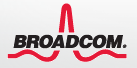 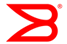 RIPE TRILL Tutorial
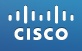 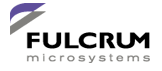 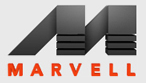 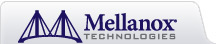 95
TRILL Open Source
October 2013
Three Open Source Implementations
Oracle: TRILL for Solaris
TRILL ships as part of Solaris 11

VirtuOR: www.virtuor.fr 
http://sourceforge.net/p/opentrill/wiki/Home/

TRILL Port to Linux:National University of Sciences and Technology (NUST), Islamabad, Pakistan
Muhammad Mohsin Sardar mohsin.sardar@seecs.edu.pk
http://wisnet.seecs.nust.edu.pk/projects/trill/index.html
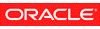 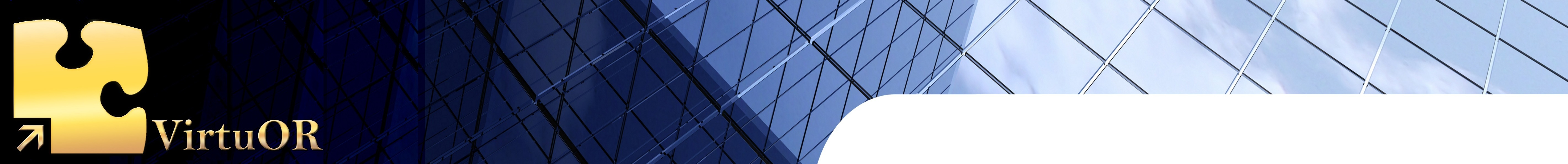 RIPE TRILL Tutorial
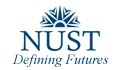 96
CONTENTS
October 2013
What is TRILL?
TRILL Features
TRILL History
Two TRILL Examples
TRILL Packet Headers
Step-by-Step Processing Example
Fine Grained Labeling
How TRILL Works
Peering and Layers
TRILL Support of DCB
TRILL OAM
TRILL Products
Comparisons
Standardization and References
RIPE TRILL Tutorial
97
Comparison with MPLS
October 2013
TRILL versus MPLS
MPLS is an older, more mature technology with better Quality of Service features, etc.
MPLS is more configuration intensive. TRILL can be auto-configuring.
TRILL provides easier support of multicast
TRILL can scale better because
MPLS requires a label entry at each LSR (Label Switched Router) for each MPLS path through that LSR
TRILL requires a nickname entry at each RBridge for each TRILL switch in the campus
RIPE TRILL Tutorial
98
Comparison with IP
October 2013
TRILL versus IP
IP is an older, more mature technology
TRILL supports VM mobility. Changing subnets changes IP Address, breaking TCP connections
TRILL is better at multicast because
IP requires a complex protocols like PIM to do multicast
TRILL has simple multicast distribution, with pruning for optimization, designed in from the start
RIPE TRILL Tutorial
99
Comparison with 802.1aq
October 2013
SPB is IEEE 802.1aq, “Shortest Path Bridging”, a project of the IEEE 802.1 Working Group, which was approved as an IEEE standard near the end of March 2012.
RIPE TRILL Tutorial
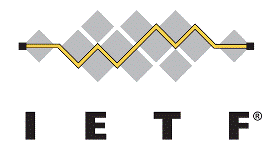 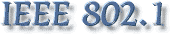 100
Comparison with 801.1aq
October 2013
Similarities:
Both provide shortest path forwarding.
Both use IS-IS
TRILL has always used true IS-IS routing.
SPB started using many spanning trees and then switched to using IS-IS to configure bridge forwarding.
Both require end station address learning only at the edge. Transit switches do not learn end station addresses.
RIPE TRILL Tutorial
101
Frame Overhead Details
October 2013
For point-to-point links with multi-pathing:
TRILL:
20 bytes for Ethernet (+ 8 TRILL Header (including Ethertype) + 12 outer MAC addresses)
8 bytes for PPP
SPBM:
22 bytes for Ethernet (+ 18 802.1ah tag – 12 for MAC addresses inside 802.1ah + 4 B-VLAN + 12 outer MAC addresses)
24 bytes for Ethernet over PPP, native PPP not supported
For complex multi-access links with multi-pathing:
TRILL: 24 bytes (20 + 4 for outer VLAN tag)
SPBM: multi-access links not supported
RIPE TRILL Tutorial
102
Routing Computation
October 2013
N = number of switchesk = number of multi-paths
IETF TRILL Standard
For unicast frames, N×log(N).
Arbitrary multi-pathing available by just keeping track of equal cost paths.
For multi-destination frames, k×N×log(N) to have k distribution trees available.
IEEE Std 802.1aq
Unicast and multi-destination unified:k×N2×log(N) for k-way multi-pathing.
Planned to be improved by 802.1Qbp project.
RIPE TRILL Tutorial
103
Comparison with 801.1aq
October 2013
OAM
SPB:  Currently supports IEEE 802.1ag (Continuity Fault Management, CFM).
TRILL:  Supports IETF BFD (Bidirectional Forwarding Detection) protocol and carrier-grade OAM similar to CFM being developed
Data Label Granularity
SPB:  Supports 4K VLANs or 2**24 Service Identifiers.
TRILL:  Supports 4K VLANs and 2**24 Fine Grained Labels.
RIPE TRILL Tutorial
104
Comparison with 801.1aq
October 2013
Peering:
RBridges peer through intervening bridges.
SPB bridges must be directly connected and only peer within a contiguous SPB region.
Spanning Tree:
TRILL RBridges block spanning tree and provide a new level above bridging but below Layer 3 routing. 
SPB bridges run at the bridging level. They continue to maintain a spanning tree (or multiple spanning trees) hooking together any attached bridging to produce one huge spanning tree. Frames are forwarded by spanning tree or by shortest path depending on VLAN.
RIPE TRILL Tutorial
105
Comparison with 801.1aq
October 2013
EB
EB
EB
EB
EB
EB
EB
EB
EB
EB
EB
EB
EB
EB
EB
EB
B
B
B
B
B
B
B
B
B
B
B
B
RIPE TRILL Tutorial
B = core Bridge
EB = edge Bridge – where many end stations are connected
Yellow = Ordinary Bridging
106
Comparison with 801.1aq
October 2013
EB
EB
EB
EB
EB
EB
EB
EB
EB
EB
EB
EB
EB
EB
EB
EB
B
B
B
B
B
B
B
B
B
B
B
B
RIPE TRILL Tutorial
One spanning tree
(there could be multiple)
107
Comparison with 801.1aq
October 2013
EB
EB
EB
EB
EB
EB
EB
EB
EB
EB
EB
EB
EB
EB
EB
EB
S
B
S
B
S
S
S
S
S
B
B
B
RIPE TRILL Tutorial
S = Shortest Path Bridge
Orange = SPB Region
Spanning Tree Penetrates SPB Regions
108
Comparison with 801.1aq
October 2013
EB
EB
EB
EB
EB
EB
EB
EB
EB
EB
EB
EB
EB
EB
EB
EB
R
B
R
B
R
R
R
R
R
B
B
B
RIPE TRILL Tutorial
R = RBridge (TRILL switch)
Spanning Tree terminated by RBridges
109
CONTENTS
October 2013
What is TRILL?
TRILL Features
TRILL History
Two TRILL Examples
TRILL Packet Headers
Step-by-Step Processing Example
Fine Grained Labeling
How TRILL Works
Peering and Layers
TRILL Support of DCB
TRILL OAM
TRILL Products
Comparisons
Standardization and References
RIPE TRILL Tutorial
110
Standardization Status
October 2013
The TRILL protocol RFCs (bold = stds track)
RFC 5556, “TRILL Problem and Applicability”
RFC 6325, “RBridges: TRILL Base                     Protocol Specification”
RFC 6326, “TRILL Use of IS-IS”
RFC 6327, “RBridges: Adjacency”
RFC 6361, “TRILL over PPP”
RFC 6439, “RBridges: Appointed Forwarders”
RFC 6847, “FCoE over TRILL”
RFC 6850, “Definitions of Managed Objects for                    RBridges” (MIB)
RFC 6905, “TRILL OAM Requirements”
RIPE TRILL Tutorial
111
Standardization Status
October 2013
Document that are fully approved and in the RFC Editor’s Queue. These are expected to issue as standards track RFCs soon:
“TRILL: Fine Grained Labeling:
https://datatracker.ietf.org/doc/draft-ietf-trill-fine-labeling/ 
“TRILL: BFD Support”
https://datatracker.ietf.org/doc/draft-ietf-trill-rbridge-bfd/
“TRILL: RBridge Channel Support”
https://datatracker.ietf.org/doc/draft-ietf-trill-rbridge-channel/
“TRILL: Edge Directory Assistance Framework”
https://datatracker.ietf.org/doc/draft-ietf-trill-directory-framework/ 
“TRILL: Clarifications, Corrections, and Updates”
https://datatracker.ietf.org/doc/draft-ietf-trill-clear-correct/
“TRILL: Header Extension”
https://datatracker.ietf.org/doc/draft-ietf-trill-rbridge-extension/
RIPE TRILL Tutorial
112
Standardization Status
October 2013
Non-IETF Assignments:
Ethertypes assigned by IEEE:
TRILL Data: 0x22F3
TRILL IS-IS: 0x22F4
TRILL Fine Grained Labeling: 0x893B
RBridge Channel: 0x8946
Block of multicast addresses assigned to TRILL by IEEE:
01-80-C2-00-00-40 to 01-80-C2-00-00-4F
TRILL NLPID (Network Layer Protocol ID) assigned from ISO/IEC: 0xC0
RIPE TRILL Tutorial
113
More TRILL References
October 2013
TRILL Introductory Internet Protocol Journal Article:
http://www.cisco.com/web/about/ac123/ac147/archived_issues/ipj_14-3/143_trill.html 

The first paper: Perlman, Radia. “Rbridges: Transparent Routing”, Proceeding Infocom 2004, March 2004.
http://www.ieee-infocom.org/2004/Papers/26_1.PDF
RIPE TRILL Tutorial
114
Some TRILL Futures
October 2013
Carrier grade OAM
Directory Assisted Edge:
In data centers, the location of all MAC and IP address and virtual machines is typically known through orchestration. This information can be provided to edge TRILL switches by a directory.
Directory information can be Pushed or Pulled and can reduce or eliminate ARP (IPv4), ND (IPv6), and unknown unicast MAC flooding.
Active-active at the edge
Multi-level and Multi-topology support
RIPE TRILL Tutorial
115
October 2013
END
Donald E. Eastlake 3rd
Co-Chair, TRILL Working Group
Principal Engineer, Huawei
d3e3e3@gmail.com
RIPE TRILL Tutorial
116
October 2013
Backup Slides
Donald E. Eastlake 3rd
Co-Chair, TRILL Working Group
Principal Engineer, Huawei
d3e3e3@gmail.com
RIPE TRILL Tutorial
117
Algorhyme (Spanning Tree)
October 2013
I think that I shall never see
      A graph more lovely than a tree.
A tree whose crucial property
      Is loop-free connectivity.
A tree that must be sure to span
       So packets can reach every LAN.
First, the root must be selected.
       By ID, it is elected.
Least-cost paths from root are traced.
       In the tree, these paths are placed.
A mesh is made by folks like me,
       Then bridges find a spanning tree.
                                              - By Radia Perlman
RIPE TRILL Tutorial
118
Structure of an RBridge
October 2013
Central ProcessingIS-IS, Mgmt., Etc.
Switching fabric
RIPE TRILL Tutorial
Port Logic
Port Logic
Port Logic
Port Logic
119
Links to other devices. Could be 802.3 (Ethernet), 802.11 (Wi-Fi), PPP, …
Structure of an RBridge Port
October 2013
Assumes an Ethernet (802.3) link.
Information
Frame & Info
RBridge: Higher Level Processing (see next slide)
RBridge: High Level Control Frame Processing (BPDU, VRP)
802.1Q Port VLAN Processing
RIPE TRILL Tutorial
ISS
802.1/802.3 Low Level Control Frame Processing, Port/Link Control Logic
802.3 Link
120
802.3 Physical Interface
Structure of an RBridge Port
October 2013
Information
Frame & Info
RBridge: Inter-port Forwarding, IS-IS, Management, Etc.
TRILL Data
Other TRILL IS-IS
TRILL Data
Encapsulation / Decapsulation Processing
TRILL IS-IS Hello Processing
RIPE TRILL Tutorial
Appointed Forwarder and Inhibition Logic
TRILL IS-ISHellos
Native frames
121
Lower Level Processing                       (see previous slide)
Loop Avoidance
October 2013
All possible forms of looping behavior within a TRILL campus can be grouped into one of three classes:
TRILL Data Packet Loops, in which the packet would remain TRILL encapsulated.
Hybrid TRILL Data / Native Frame Loops, in which the frame is repeatedly encapsulated and decapsulated.
Native Frame Loops, in which the frame is never encapsulated.
Since TRILL always encapsulates data, if you have this problem, no RBridges are involved so it is not TRILL’s fault.
TRILL - RIPE
122
Loop Avoidance
October 2013
TRILL Data Packet Loops:

Known unicast TRILL Data packets have a hop count and are always unicast to the next hop RBridge towards their destination.
Multi-destination TRILL Data packets must be received on a port which is part of their distribution tree, the ingress RBridge nickname and input port must pass a Reverse Path Forwarding Check, and they have a hop count.
TRILL - RIPE
123
Loop Avoidance
October 2013
Hybrid TRILL Data / Native Frame Loops:
Such a loop would require, at some point around the loop, that a TRILL Data packet be decapsulated onto a link by one RBridge and then picked up and re-encapsulated by another RBridge.
TRILL takes great care to minimize the probability of there being two uninhibited appointed forwarders on the same link for the same VLAN.
Under certain conditions, an RBridge appointed forwarder is inhibited from accepting or sending native frames. This only affects native frames. An RBridge port is never inhibited or blocked from sending or receiving TRILL Data or TRILL IS-IS frames except by very low level link flow control mechanisms such as PAUSE or if the port has been manually configured as disabled.
TRILL - RIPE
124
What About Re-Ordering?
October 2013
RBridges are required to maintain frame ordering internally, modulo flow categorization.
When multi-pathing is used, all frames for an order-dependent flow must be sent on the same path if unicast or the same distribution tree if multi-destination.
Unicast re-ordering can occur briefly when a destination address transitions between being known and unknown, or a topology change occurs.
This can be minimized with keep-alives, ESADI, distribution tree per RBridge, or configured addresses.
RIPE TRILL Tutorial
125
PDU Types
October 2013
PDU Type Names Used in TRILL
TRILL Packets
TRILL IS-IS Packets– Used for routing control between RBridges. 
TRILL Data Packets– Used for encapsulated native frames. 
Layer 2 Control Frames – Bridging control, LLDP, LACP, etc. Never forwarded by RBridges.
Native Frames – All frames that are not TRILL or Layer 2 Control Frames.
RIPE TRILL Tutorial
126
PDU Types, More Detail
October 2013
TRILL Packets– Ethernet local link encoding

TRILL Data packets – Have the TRILL Ethertype and are sent to a unicast address or, if multi-destination, to the All-RBridges multicast address.
TRILL IS-IS Packets – Have the L2-IS-IS Ethertype and are sent to the All-IS-IS-RBridges multicast address.
(TRILL Other packets– sent to a TRILL multicast address but not a TRILL Data or TRILL IS-IS frame. Not currently used.)
RIPE TRILL Tutorial
127
PDU Types, More Detail
October 2013
Layer 2 Control Frames – Destination Address is 01-80-C2-00-00-00 to 01-80-C2-00-00-0F or 01-80-C2-00-00-21
High Level – BPDU (01-80-C2-00-00-00) & VLAN Registration (01-80-C2-00-00-21)
RBridges handle these differently from bridges. The spanning tree protocol never runs through an RBridge but an RBridge port is not prohibited from participating in spanning tree as a leaf node.
Low Level – all other control frames
An RBridge port may implement other Layer 2 protocols such as LLDP (Link Layer Discovery Protocol), 802.1AX (Link Aggregation), 802.1X (Port Based Access Control), 802.1AE (MAC Security), and the like.
RIPE TRILL Tutorial
128